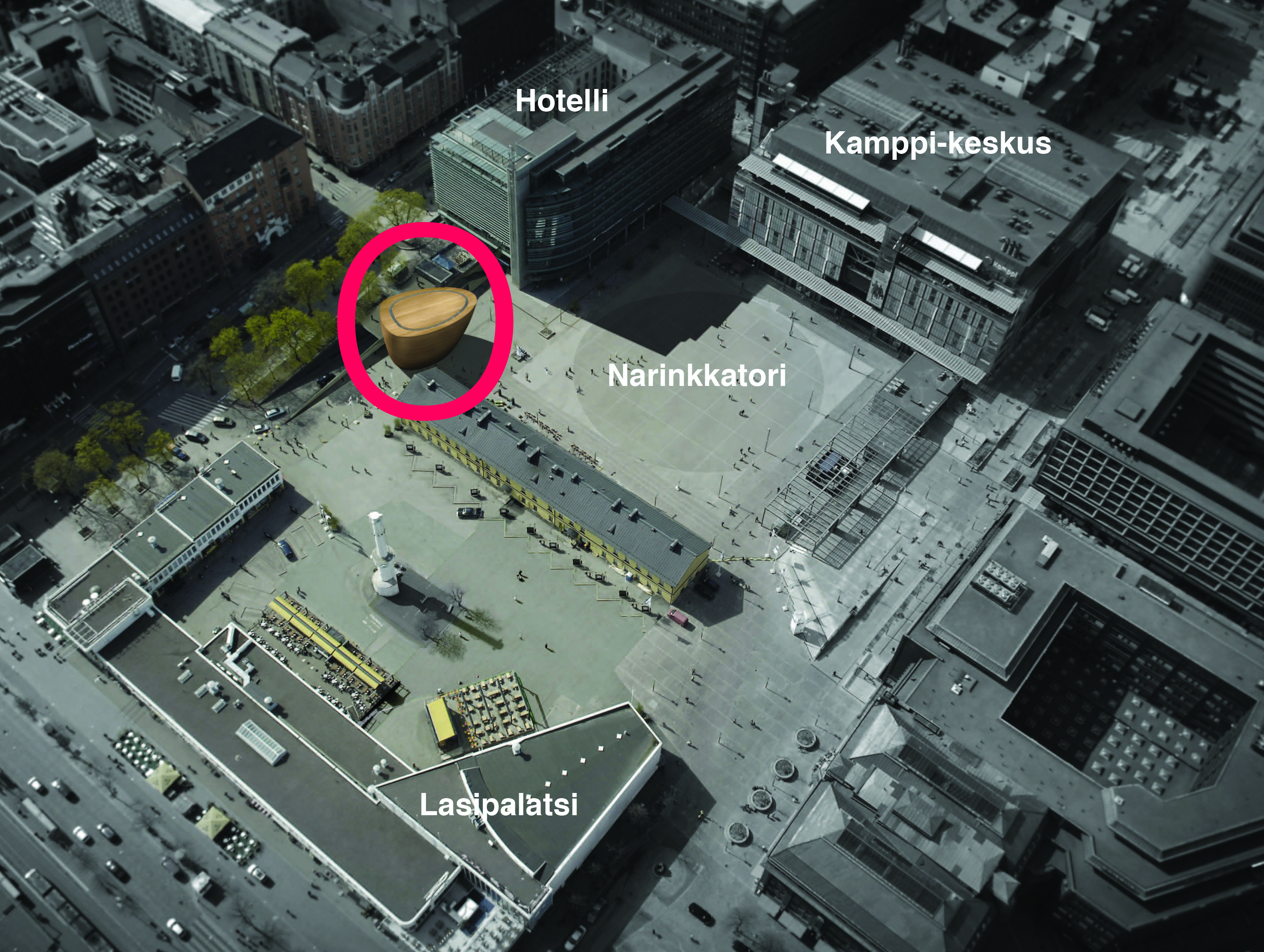 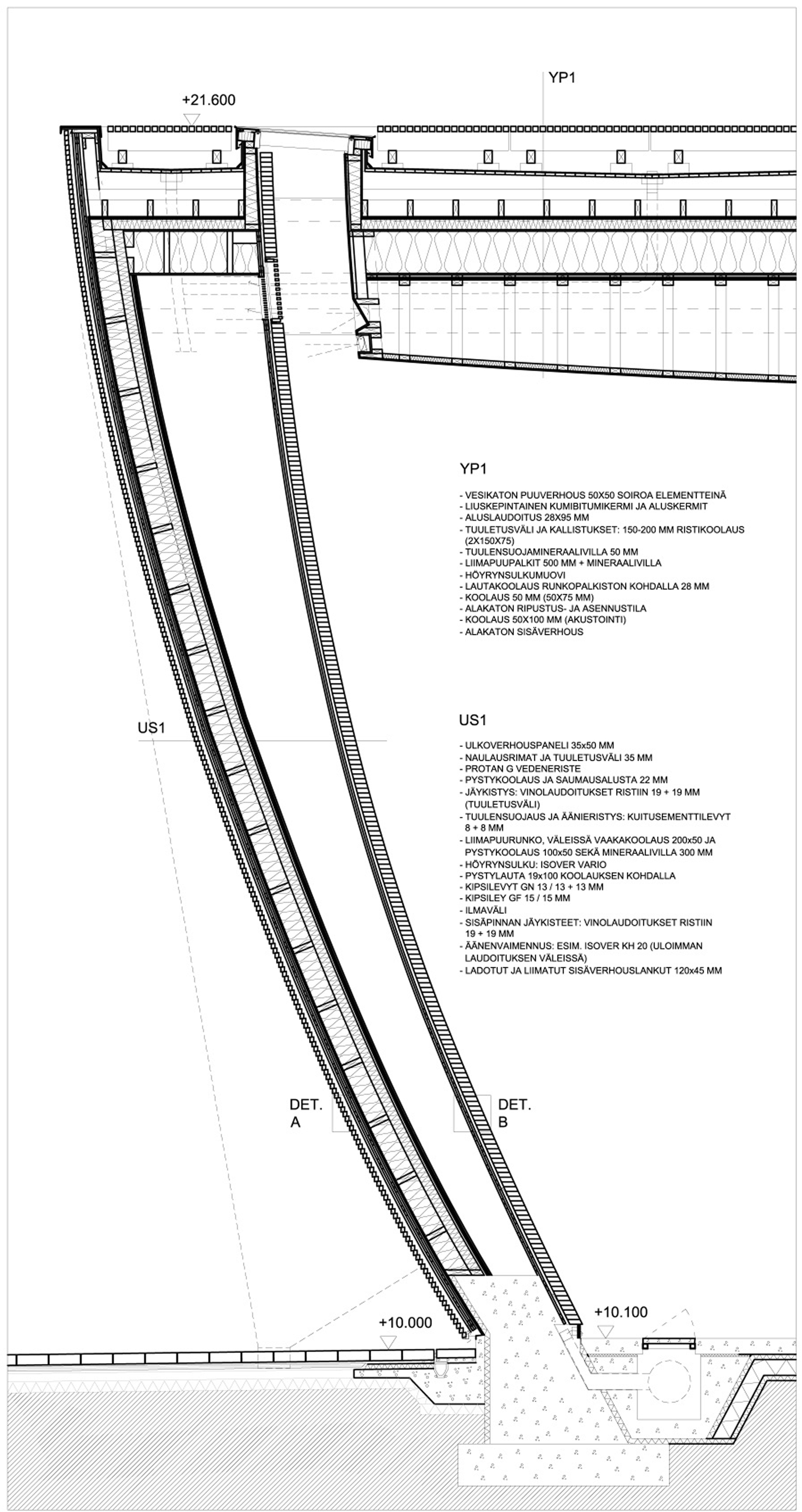 Ulkoseinän rakenne
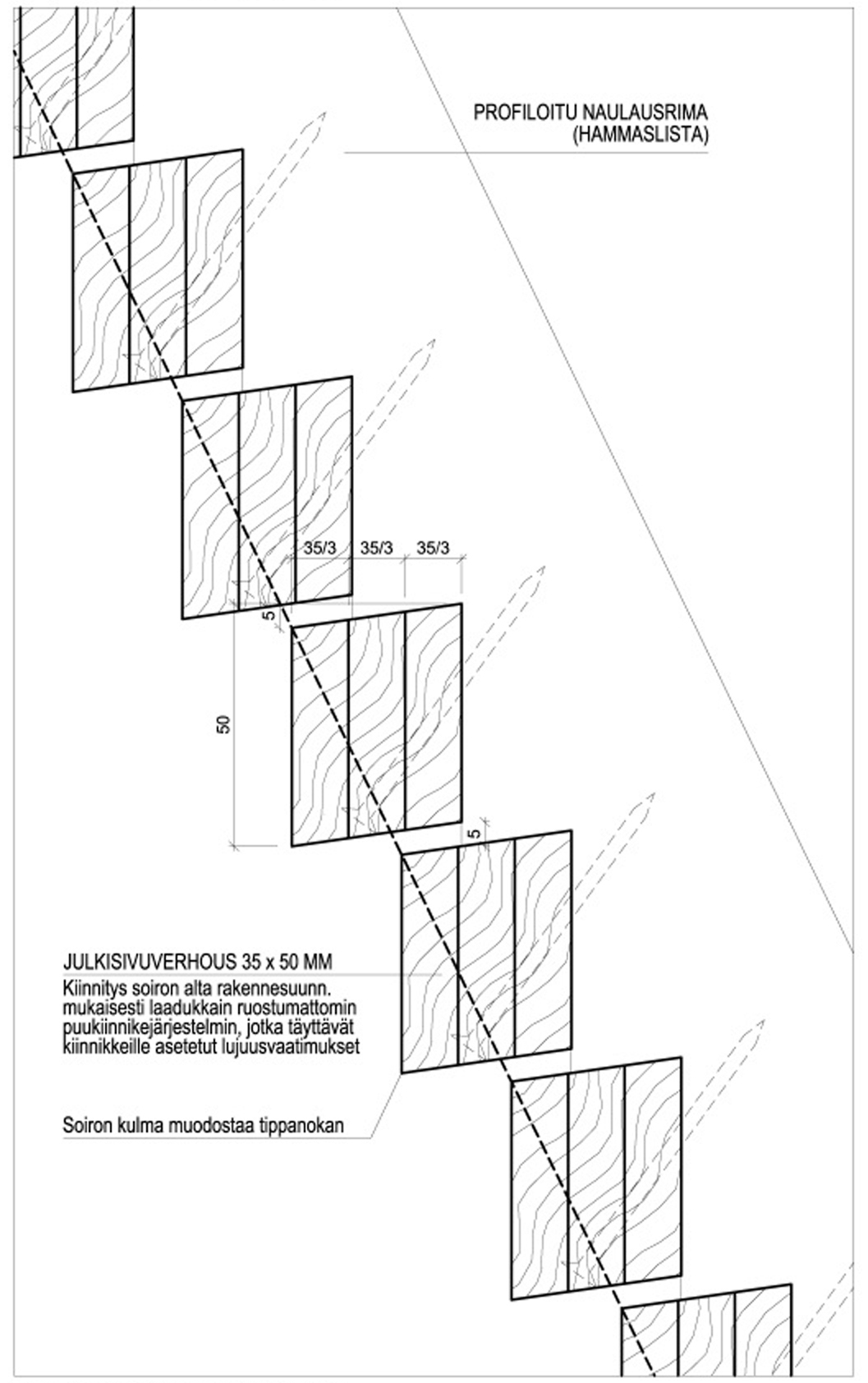 Ulkoseinärimoitus
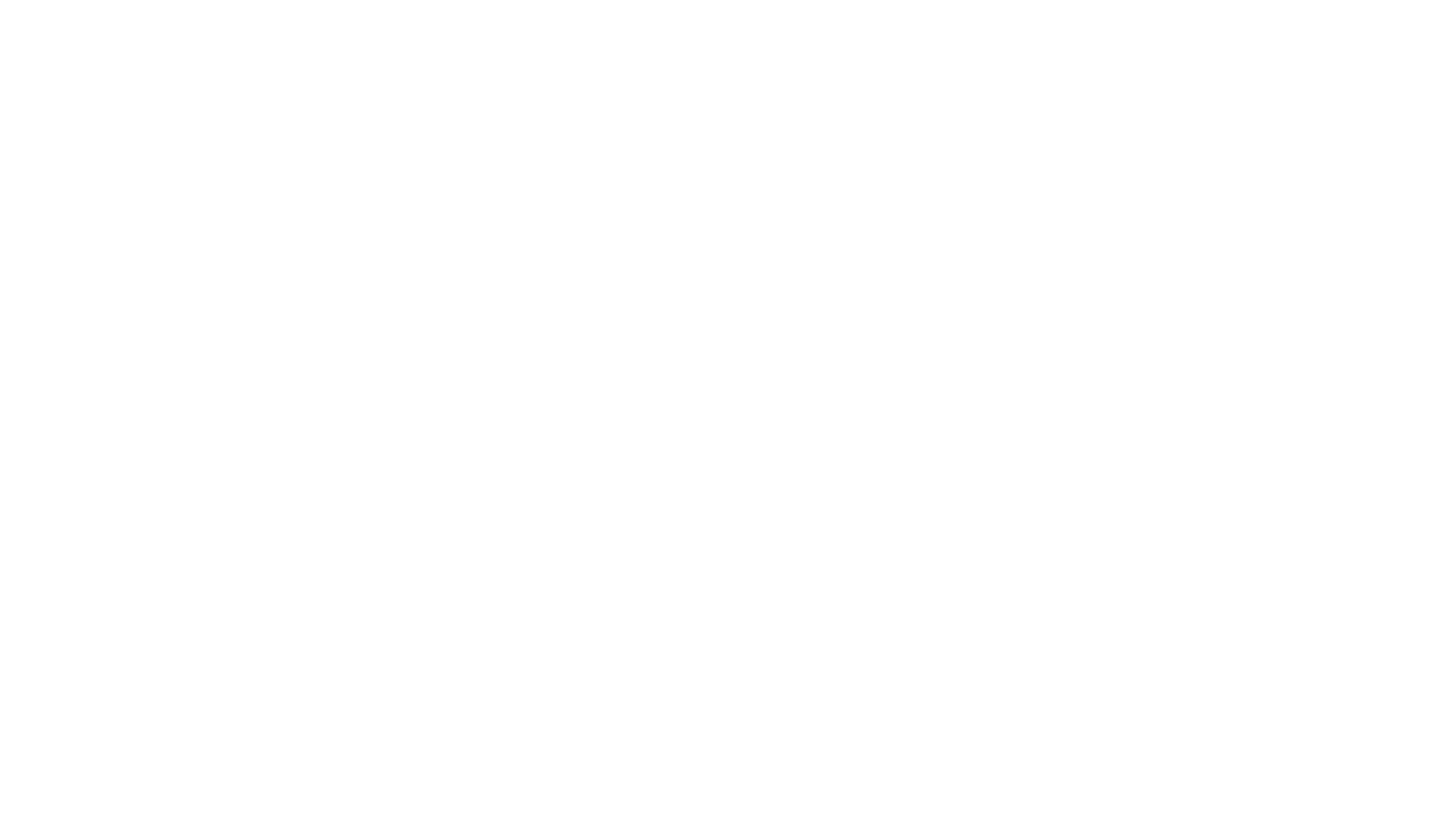 Suunnittelukilpailu 2008, valmistui keväällä 2012
Huoneistoala 272 m2, bruttoala 352 m2 (kappeli n. 100 m2), tilavuus 3 100 m3. Rakennuskustannukset n. 7 M€
Rakennuttaja   Helsingin Seurakunta-yhtymä
Rakennuttajakonsultti   Juhani Piispa Oy
Projektinjohtourakka   Pakrak Oy
Arkkitehtisuunnittelu   Ark-tsto K2S Oy
Rakennesuunnittelu     Vahanen Oy
Kampin Kappeli